Сравнительно-сопоставительная характеристика отечественных и зарубежных учебно-методических комплектов по иностранным языкам
Лекция 9
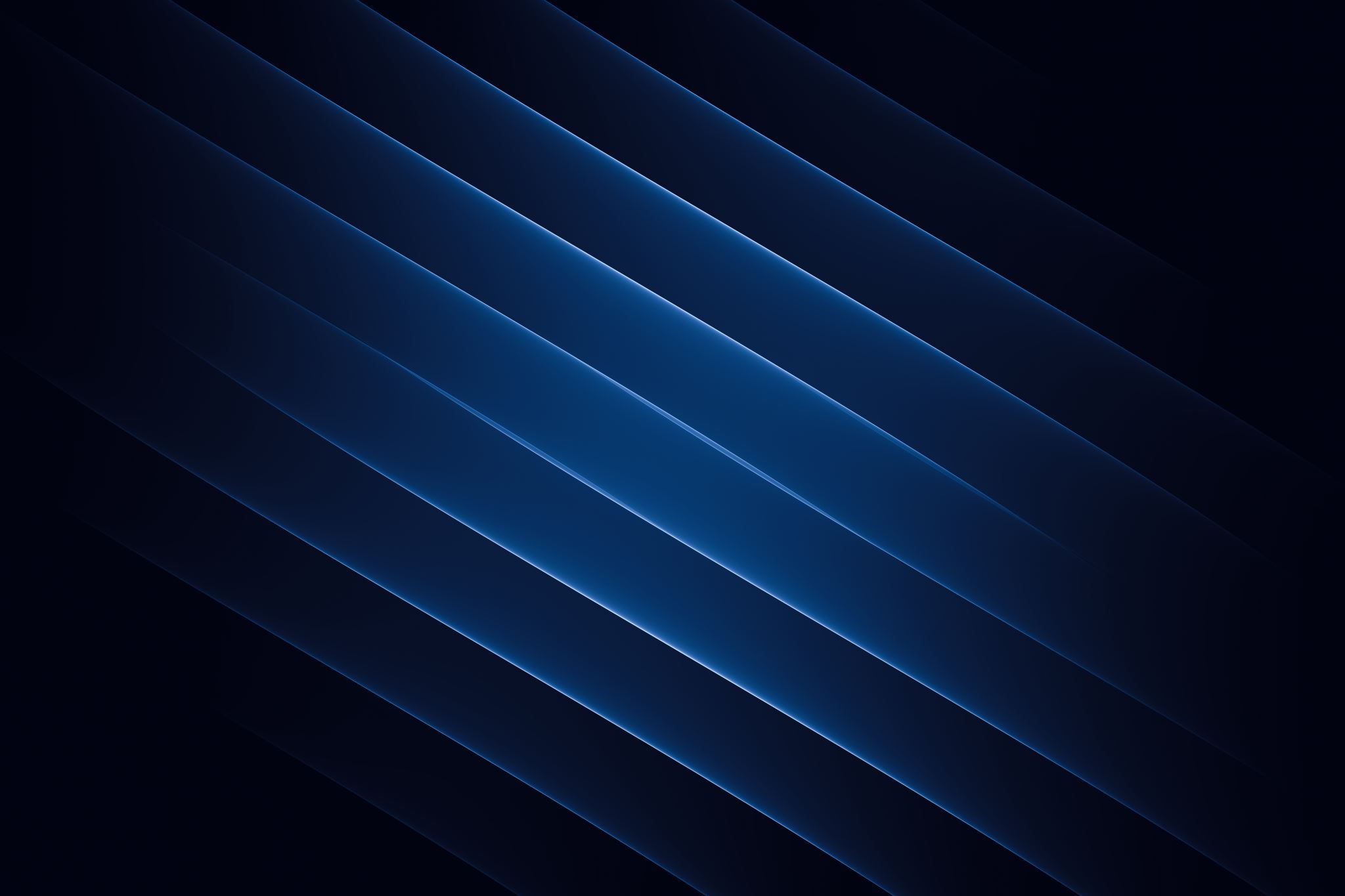 Систематическое использование зарубежных пособий обнаружило ряд проблем:
Таким образом, появилось очень много учебников по иностранному языку, как зарубежных издании, так и отечественных. В настояще время много внимания уделяется адаптации зарубежных учебных материалов по иностранному языку. Зарубежные пособия получили широкое распространение в силу следующих качеств: коммуникативного характера обучения, соответствия международным стандартам, ориентированы на определенную возрастную группу учащихся, сопровождающие аудио- и видео-материалы учебников помогают эффективно решать проблемы постановки хорошего произношения, в них также имеется четкая система контроля и самоконтроля, полное описание технологии обучения в методических руководствах и, наконец, прекрасная полиграфия и одновременное издание всех компонентов привлекает внимание учителей.
Учебный комплект представляет собой систему дидактических средств обучения по конкретному предмету (при ведущей роли учебника), создаваемую в целях наиболее полной реализации воспитательных и образовательных задач, сформулированных программой по этому предмету и служащих всестороннему развитию личности учащихся .
УМК состоит из учебника (включающего книгу для чтения ), книги для учителя, набора грампластинок, комплекта учебно-наглядных пособий, комплекта грамматических таблиц, диафильмов, кинокольцовок и кинофрагментов. С помощью этого комплекса (особенно, учебника и книги для учителя) задается в конкретном виде (а не декларативно, как в программе) иерархия целей обучения (конечные цели каждого года обучения, промежуточные цели, задачи по теме – серии уроков, задачи отдельного урока, звена внутри уроков), а также задается содержание и структура учебного материала, "программирующих" педпроцесс, т.е. организацию деятельности учителя и учащихся и находят конкретную реализацию методы обучения.
Основные требования к современному учебнику иностранного языка:
системность и комплектность: в дидактическом плане общая структура учебно-воспитательного процесса представлена двумя основными подсистемами: 
подсистемой, организующей деятельность учащегося, которая материализуется с помощью учебника иностранного языка и некоторых пособий ;
подсистемой, которая управляет работой учителя благодаря специальному методическому пособию и целому ряду вспомогательных средств, используемых учителем на уроке и во внеклассной работе. Следовательно, суть первого требования сводится к необходимости создания неизолированного от прочих средств обучения учебника, а учебника, который бы явился ядром всей системы вспомогательных средств обучения; 
необходимость учета особенностей этапа обучения: все три этапа обучения имеют специфические, лингвистические, психологические и методические особенности, которые необходимо учитывать при создании учебных пособий ; 
преимственность материала учебника: учебник должен быть построен таким образом, чтобы последующие тексты и упражнения опирались на предыдущие, чтобы они повторяли и развивали дальше ранее изученный материал с целью успешного формирования, закрепления и совершенствования речевых умений и навыков;
Основные требования к современному учебнику иностранного языка:
учет особенностей родного языка: отбирая языковый материал и модели речевой коммуникации, а также разрабатывая виды упражнений, необходимо уделять особое внимание тем иноязычным явлениям, которые либо совсем отсутствуют в родном языке, либо существенно отличаются от соответствующих явлений в нем ;
научно-обоснованный подход: в связи с перегрузкой учебника учебным материалом отбор минимумов языкового материала (лексики, грамматики, фонетики) и речевых умений является не только актуальным, но и совершенно обязательным ;
речевая направленность учебных материалов: не отрицая большого значения усвоения языкового материала, следует, однако, с первых уроков неуклонно наращивать удельный вес упражнений, предназначенных для формирования и развития речевых умений ; 
концентрическое и циклическое построение учебных материалов: при таком подходе одно и тоже грамматическое явление изучается последовательно несколько раз, но каждый новый раз с нарастающей глубиной охвата изучаемого объекта (например, тема "артикль" изучается в нескольких классах со все нарастающей сложностью).